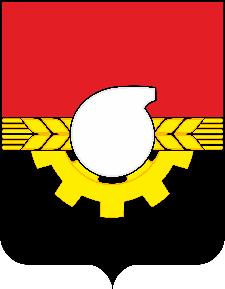 Муниципальное автономное учреждение «Стадион «Юность»
Новогоднее оформление — 2021
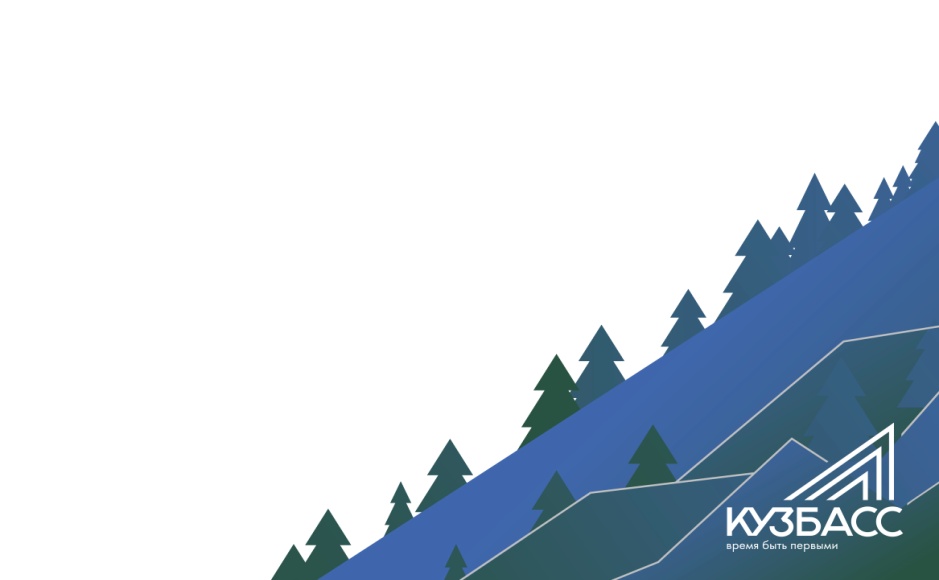 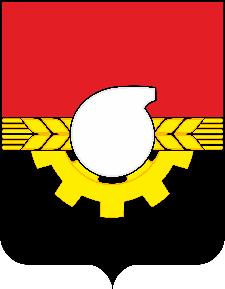 МАУ «Стадион «Юность» находится по адресу: г. Кемерово, ул.Вельская 13а.
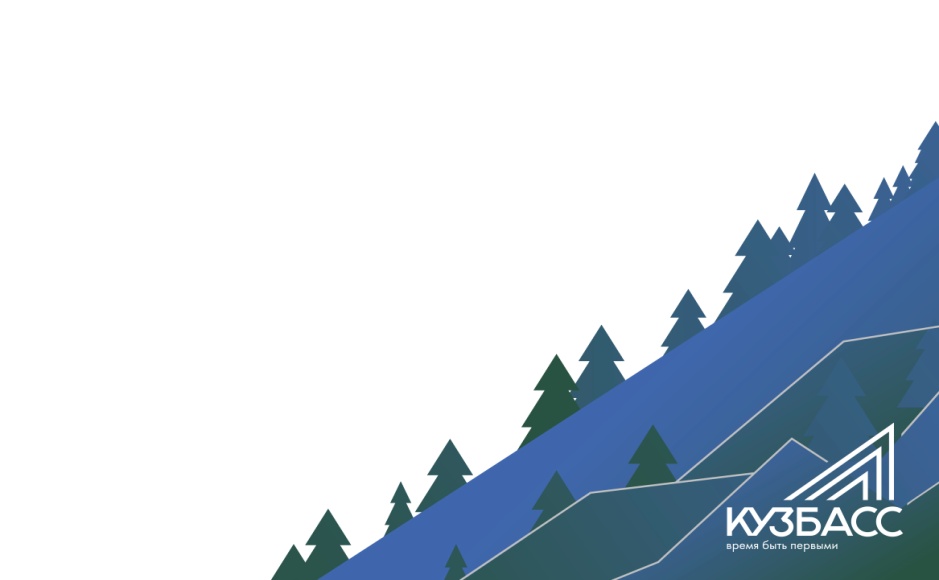 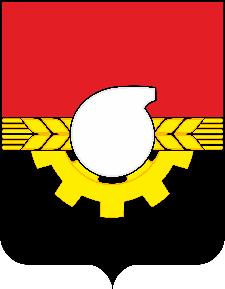 На территории МАУ «Стадион «Юность»находится  три здания: - здание спортивного зала;- здание пункта проката;- здание «Клуб Фортуна», находящееся по                   
   адресу ул.Барнаульская 27.
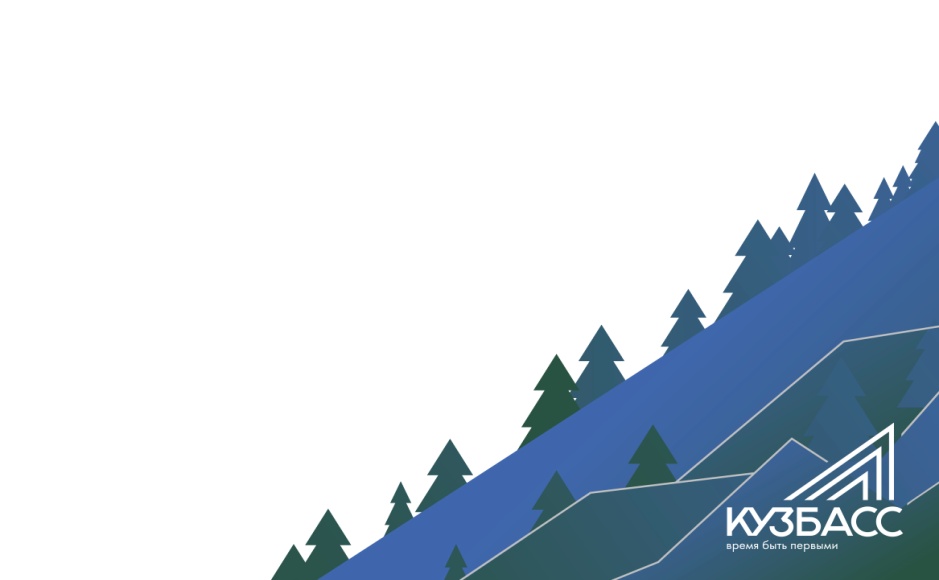 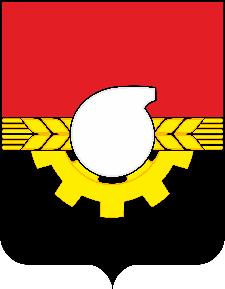 Новогоднее оформление здания спортивного зала (снаружи)
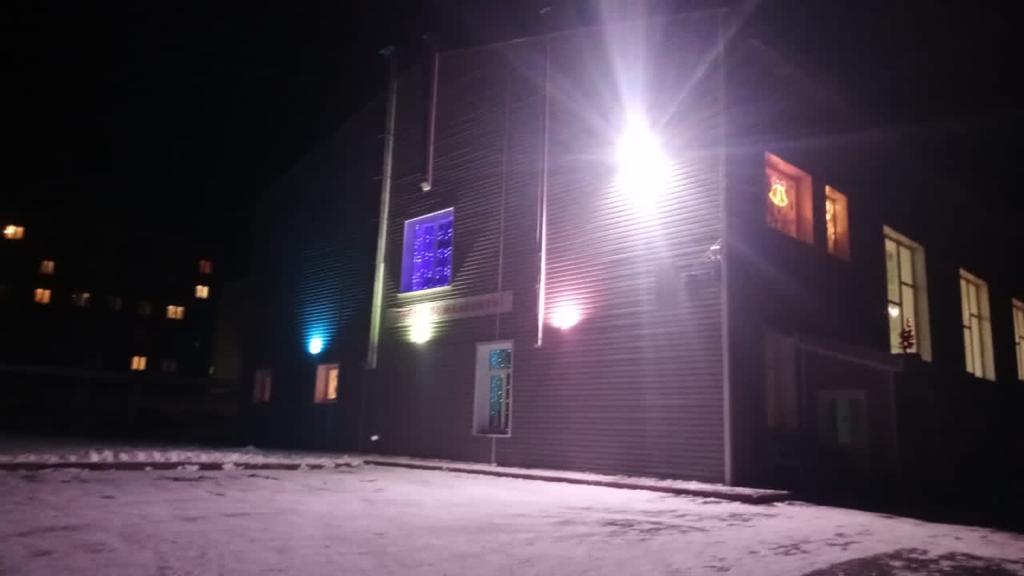 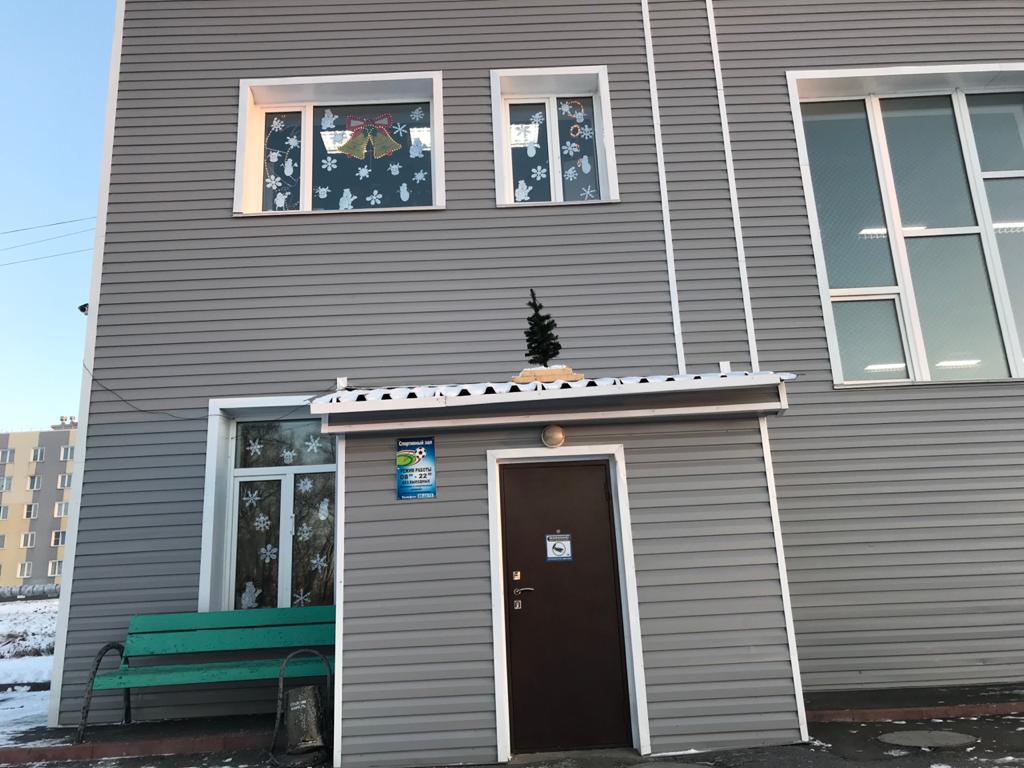 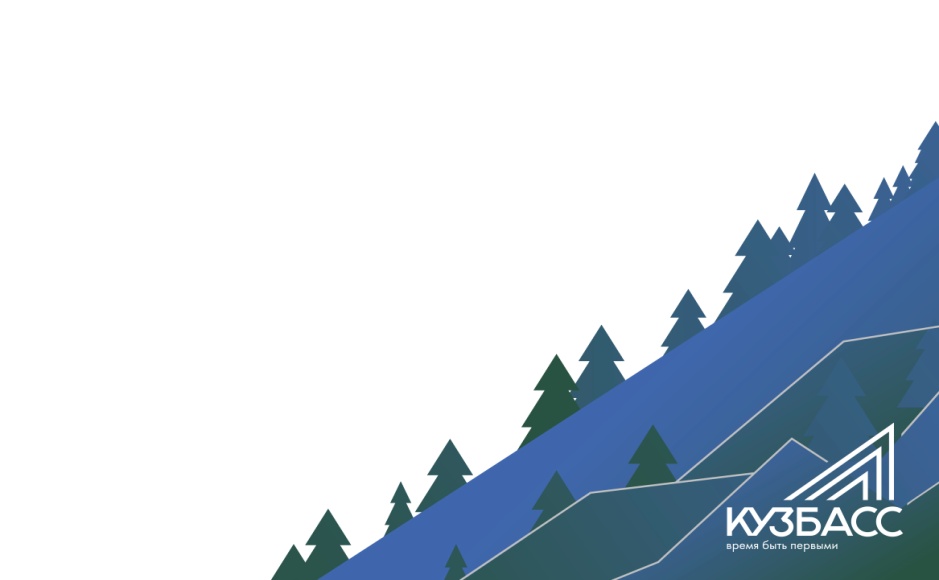 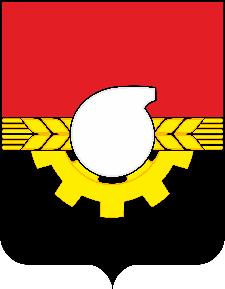 Новогоднее оформление здания спортивного зала (внутри)
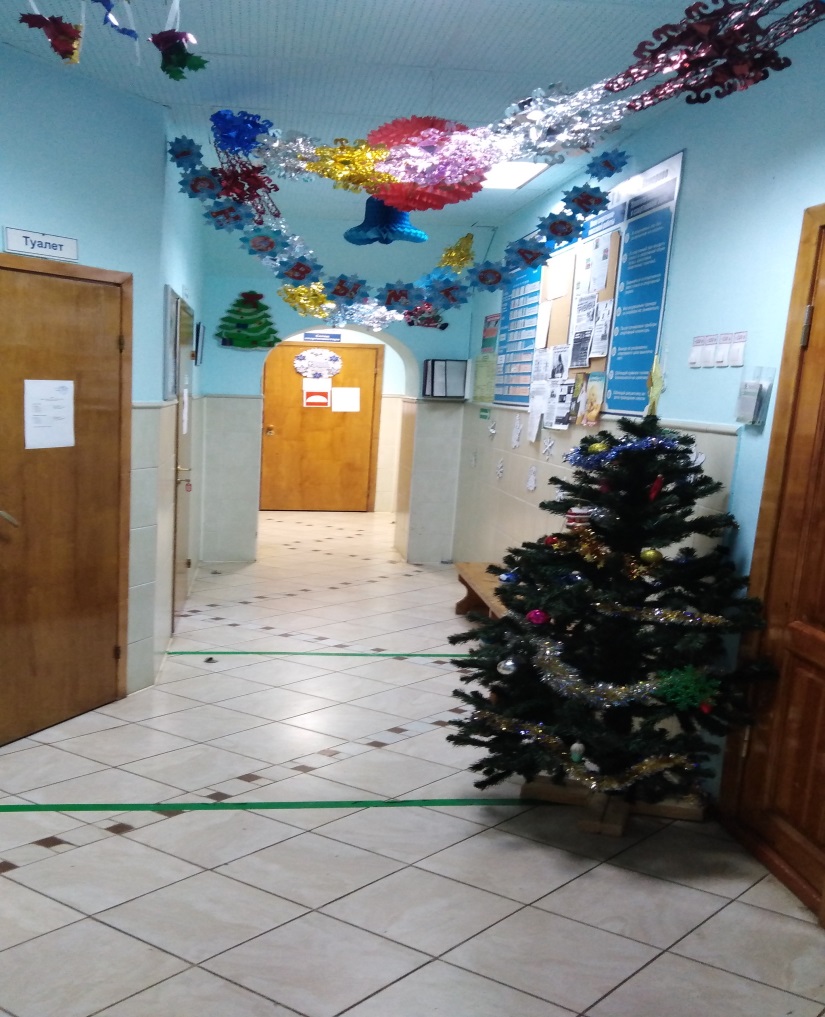 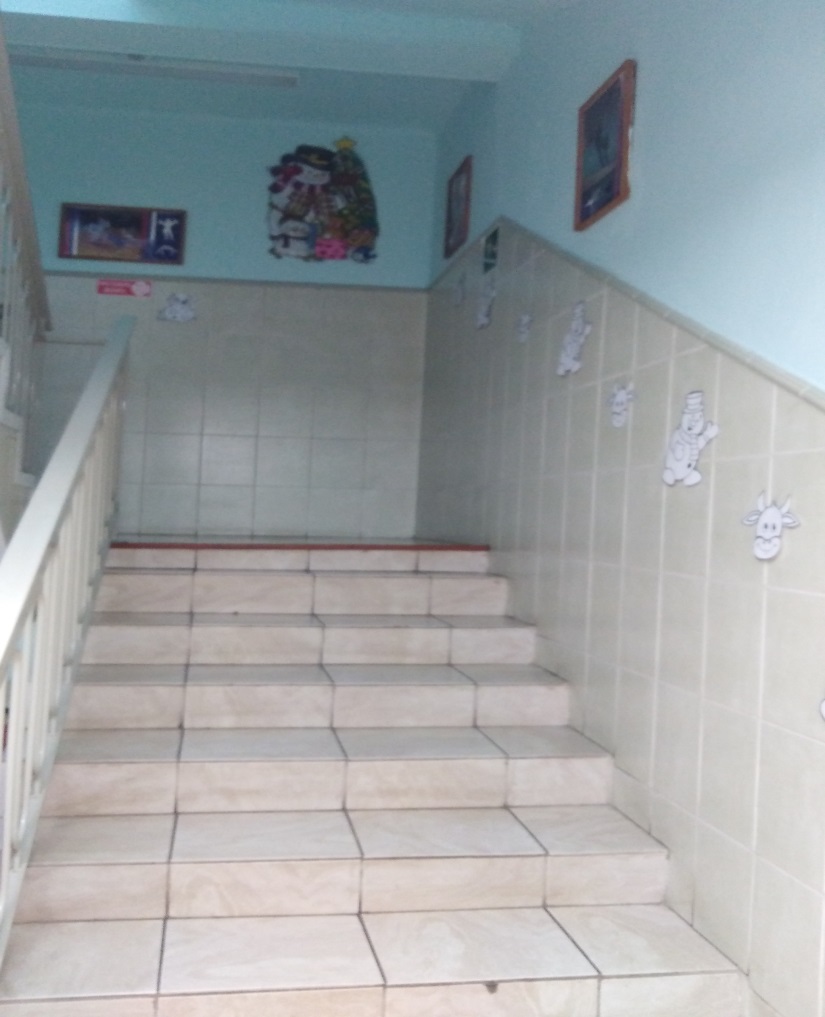 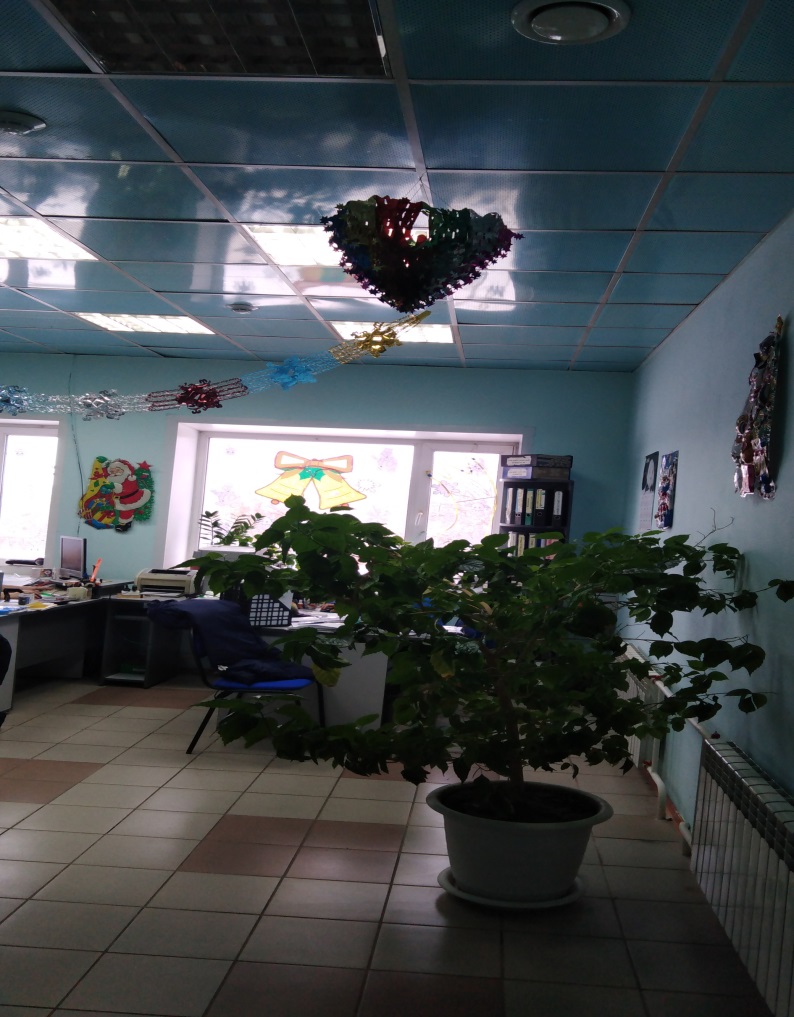 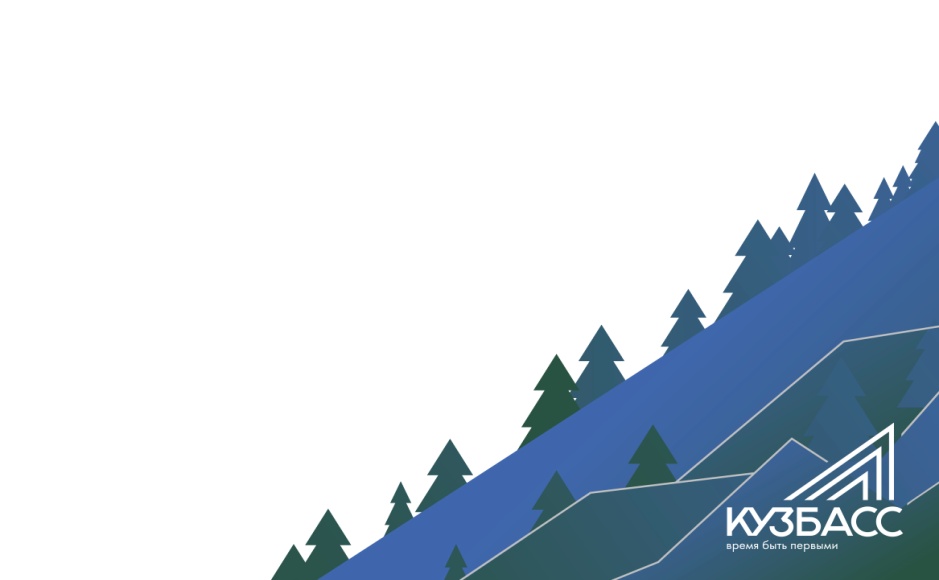 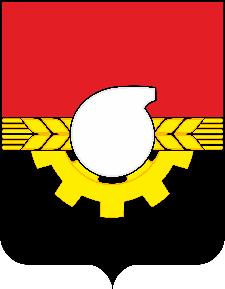 Новогоднее оформление здания пункта проката (снаружи)
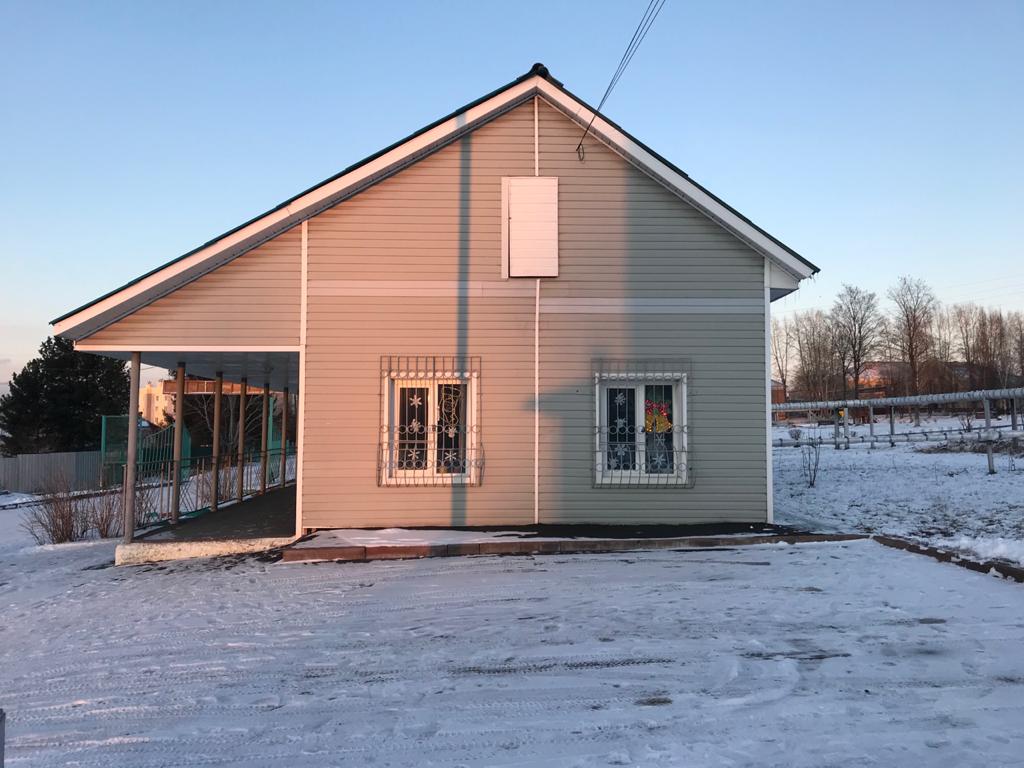 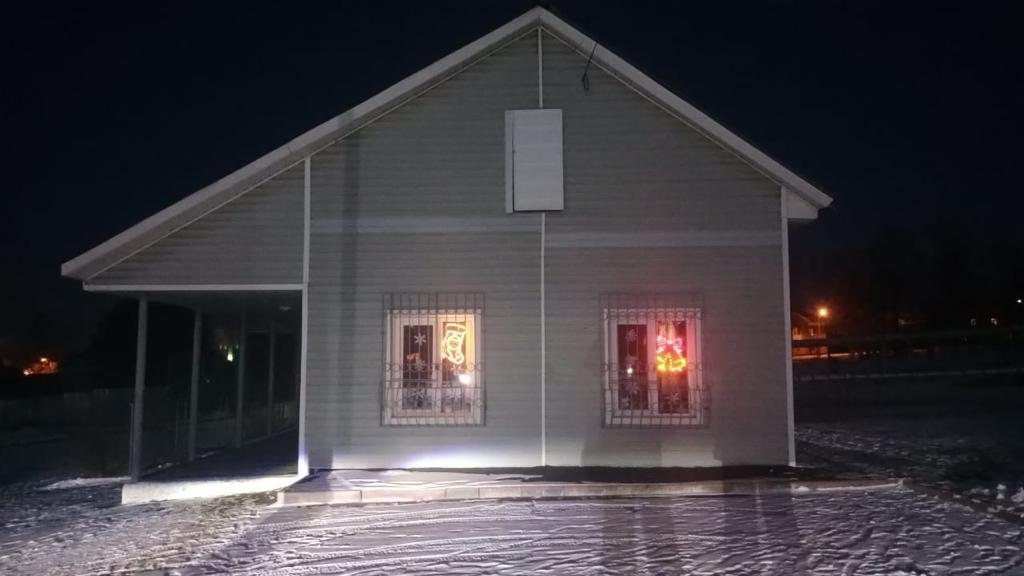 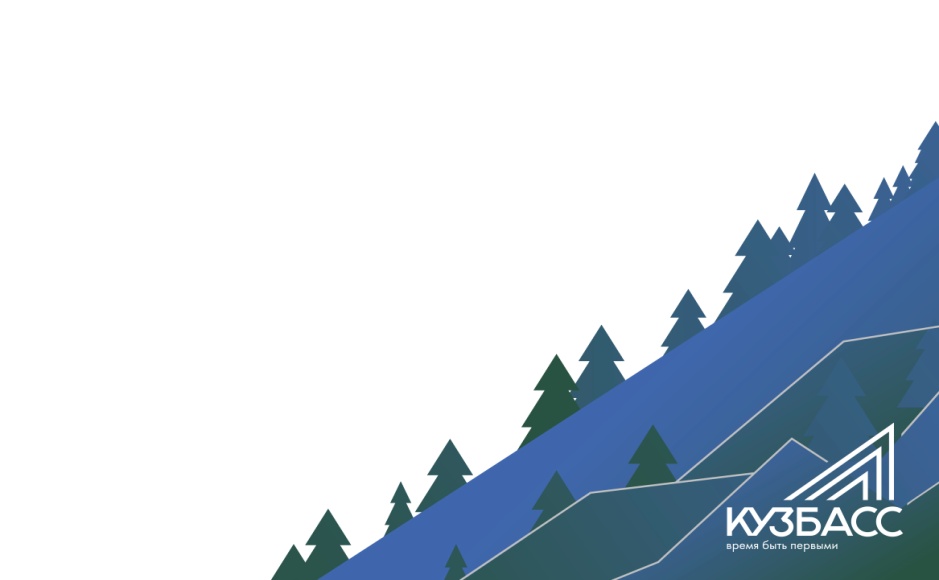 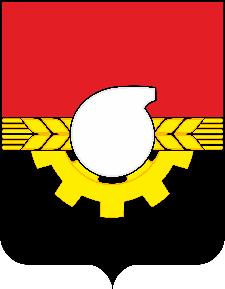 Новогоднее оформление здания пункта проката (внутри)
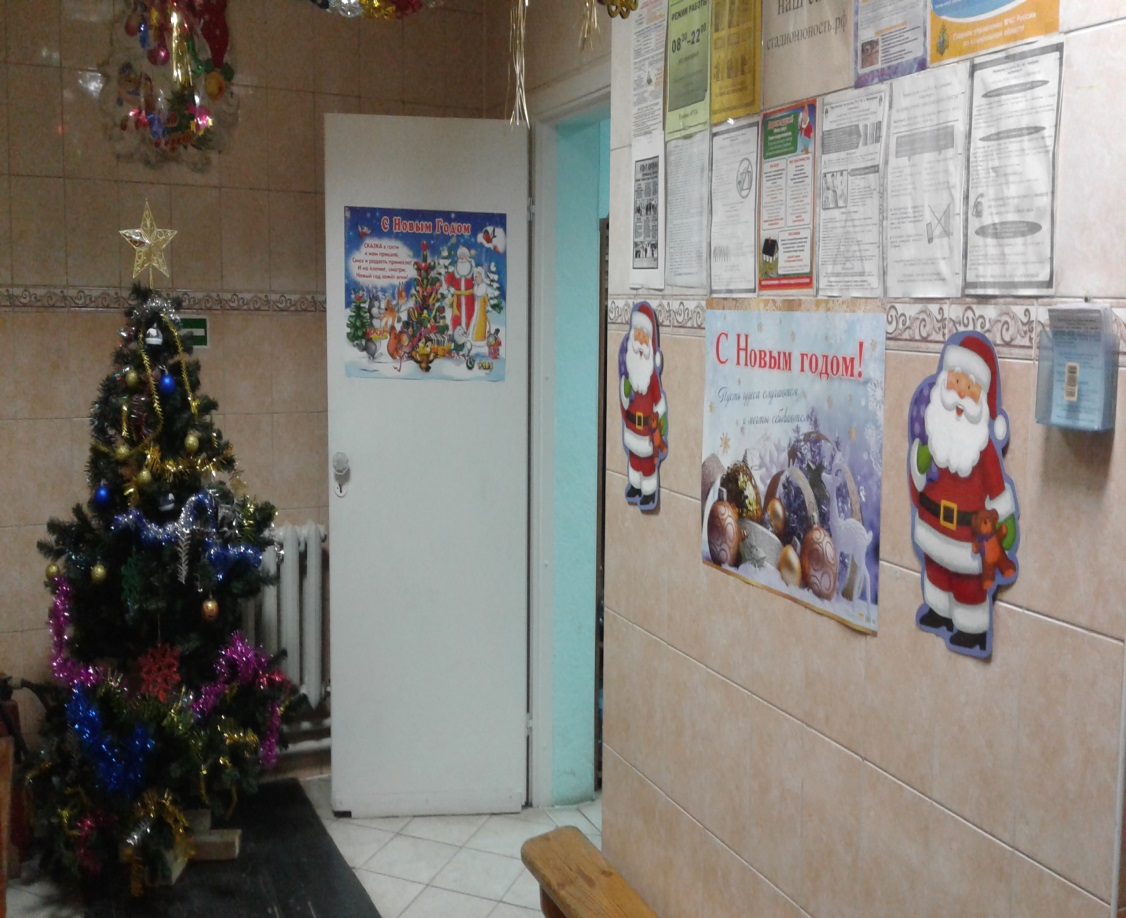 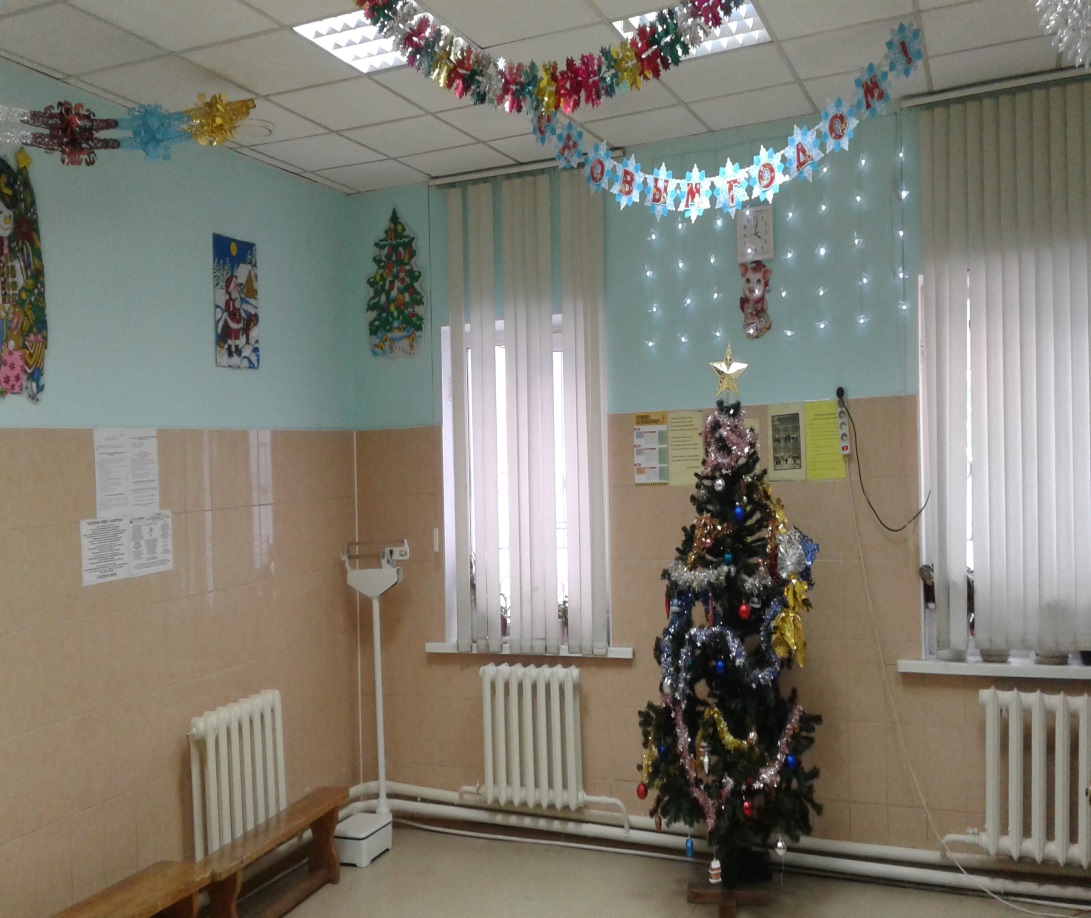 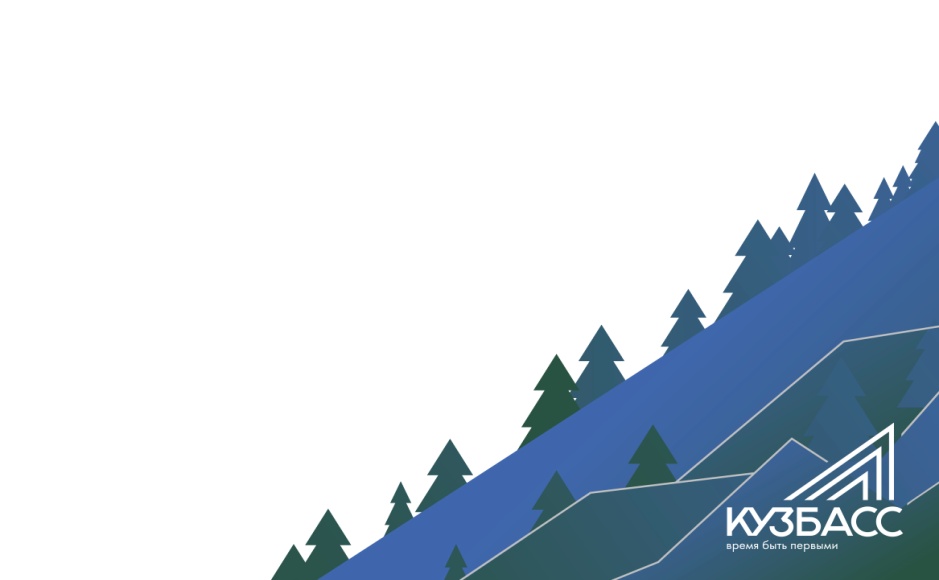 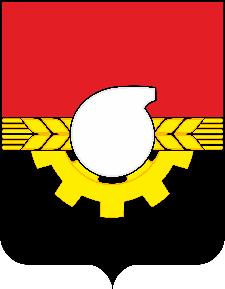 Новогоднее оформление здания «Клуба Фортуна» (снаружи)
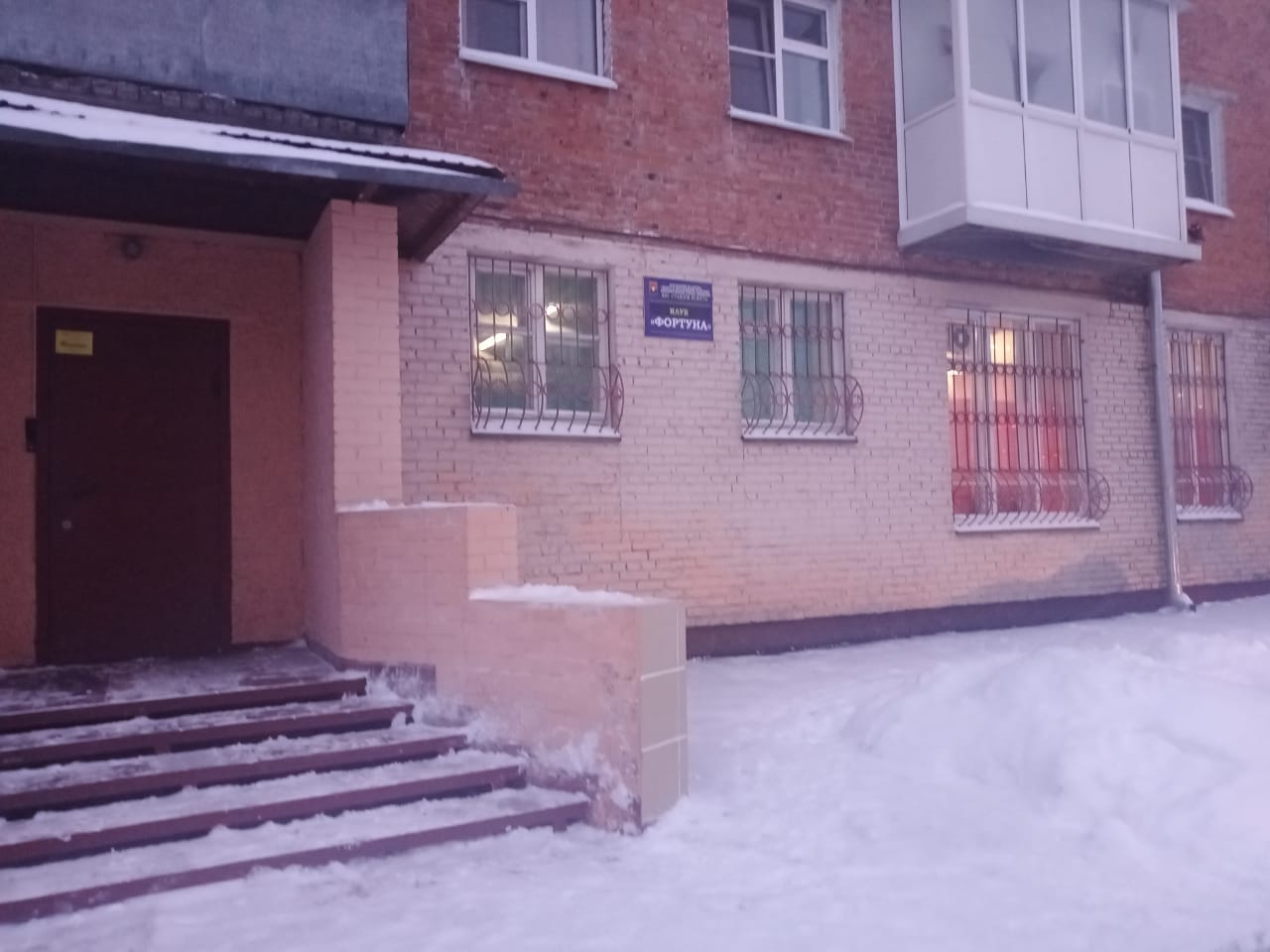 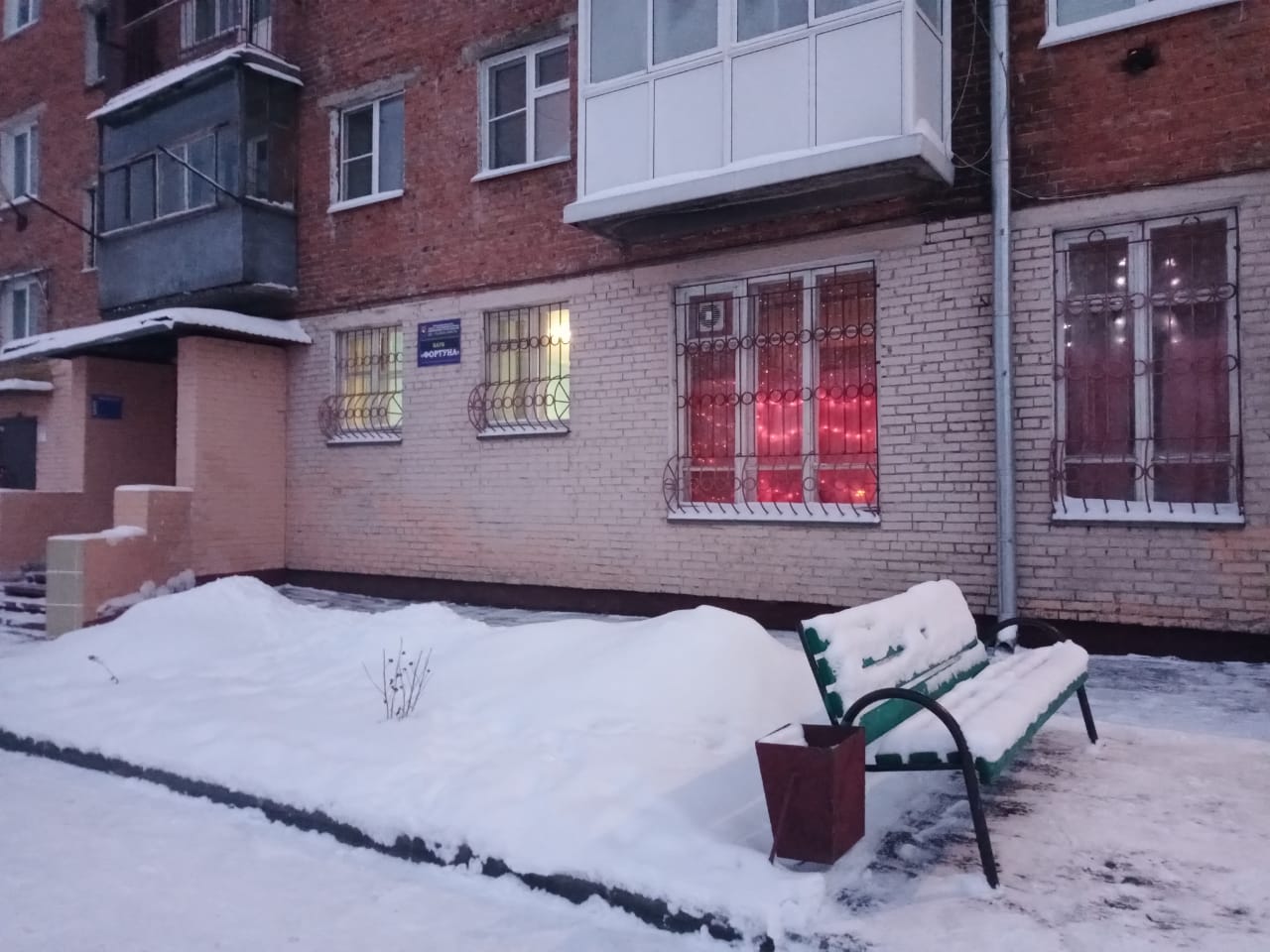 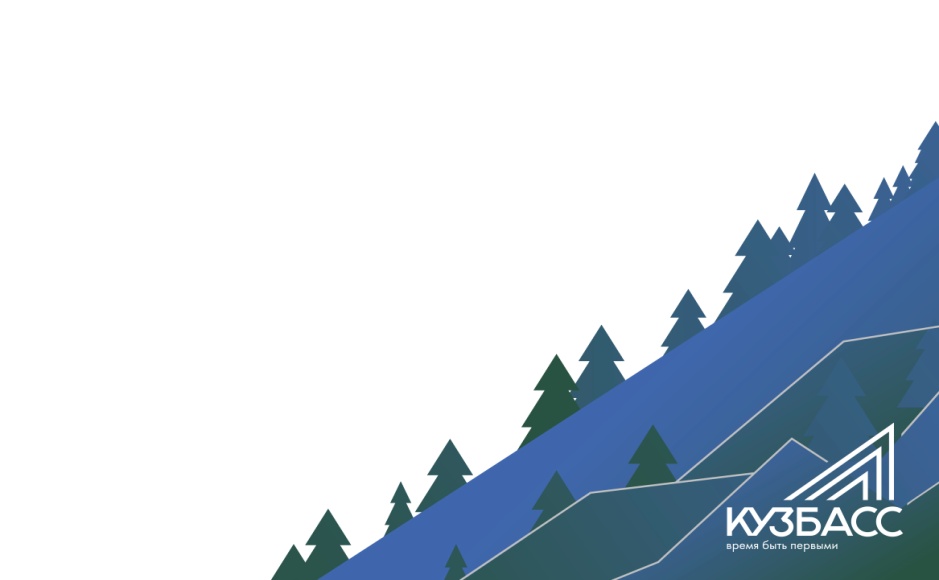 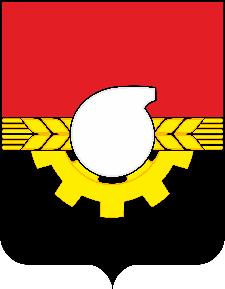 Новогоднее оформление здания «Клуба Фортуна» (внутри)
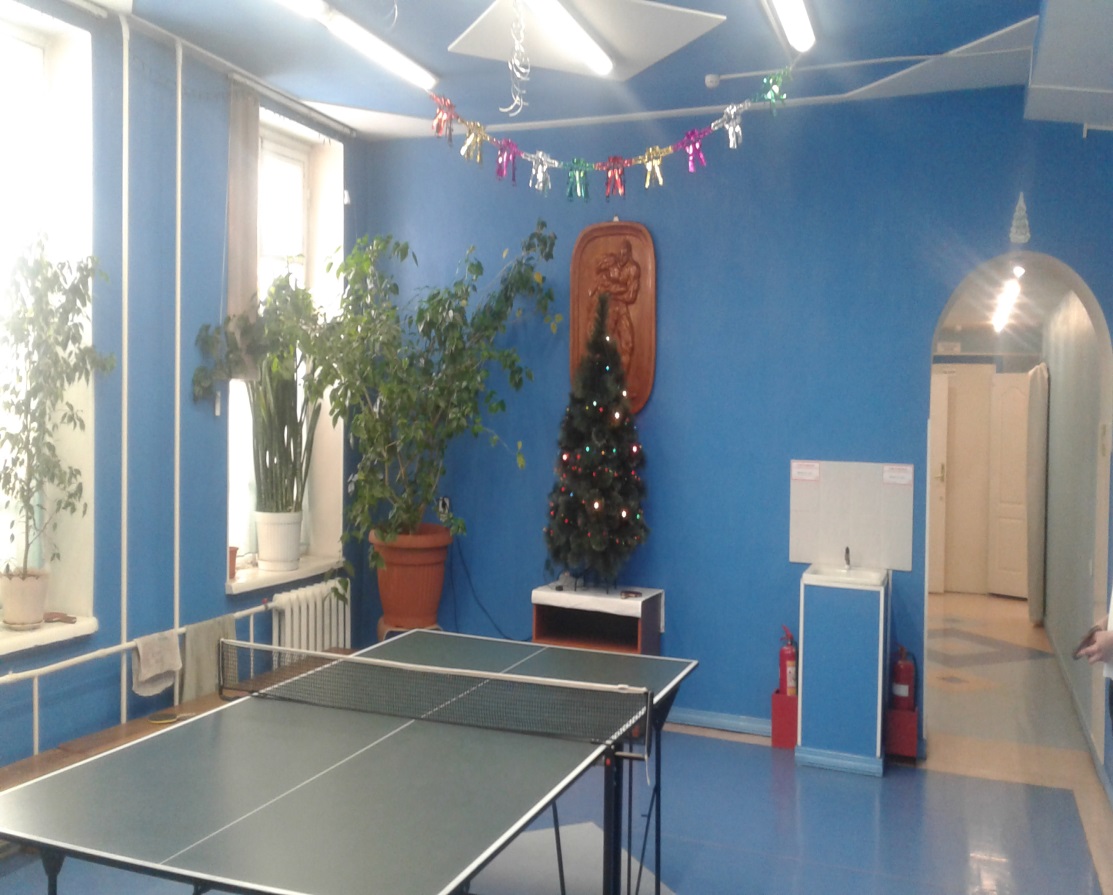 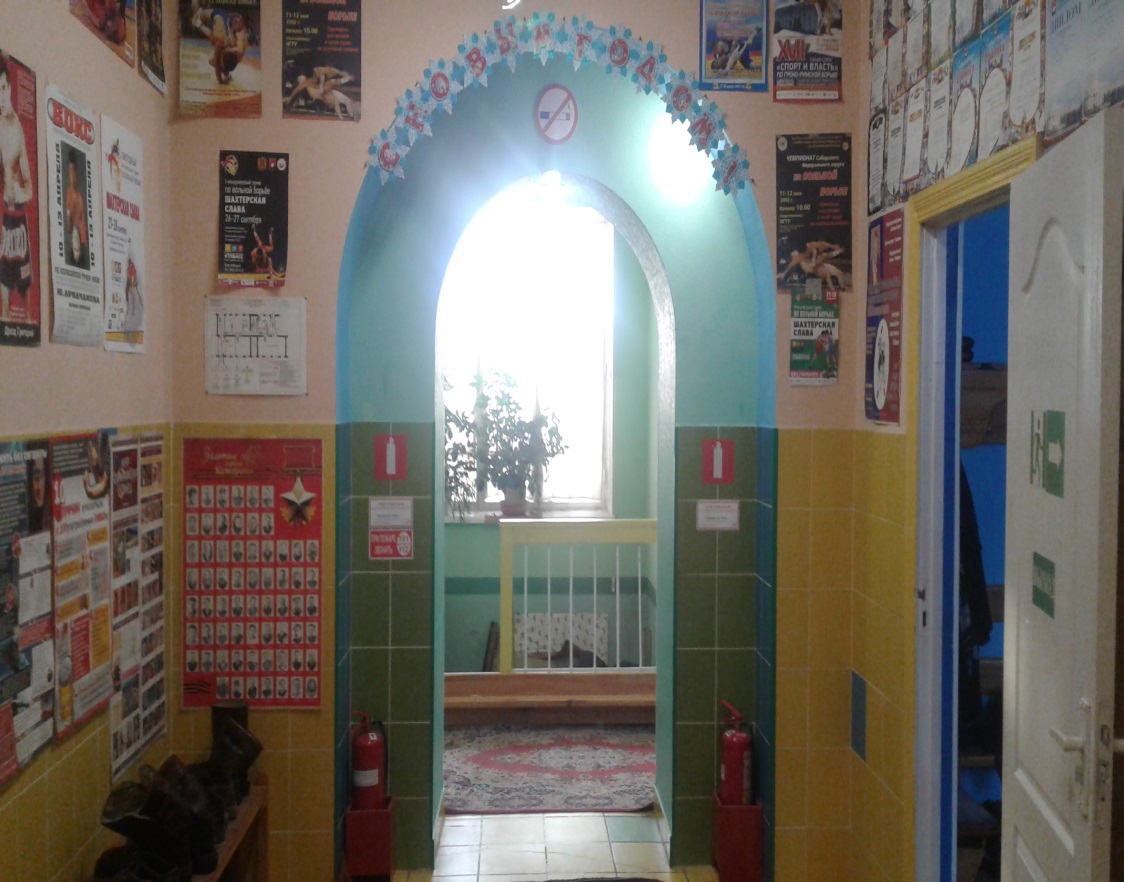 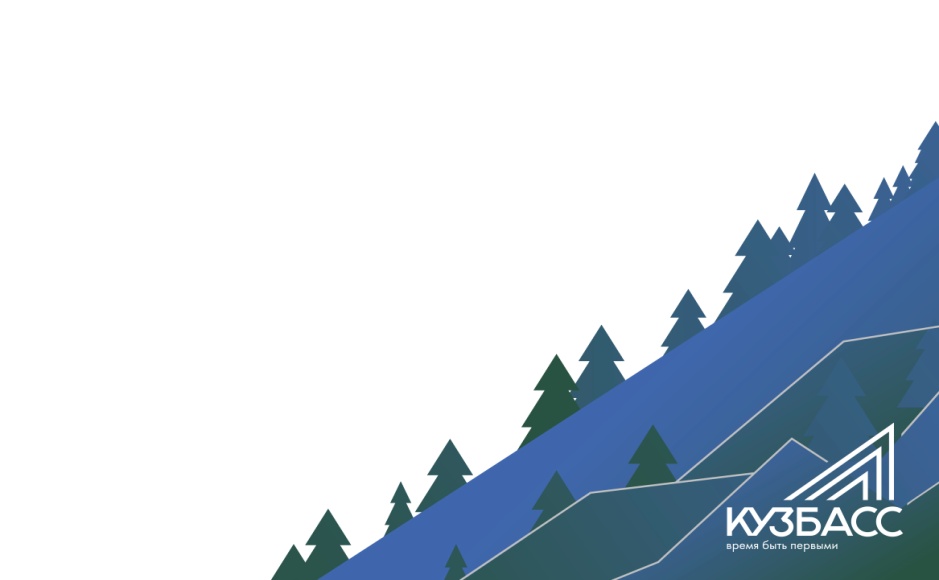 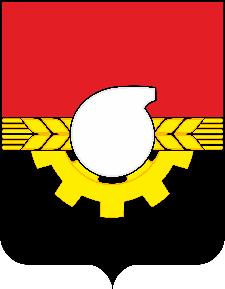 Спасибо за внимание!
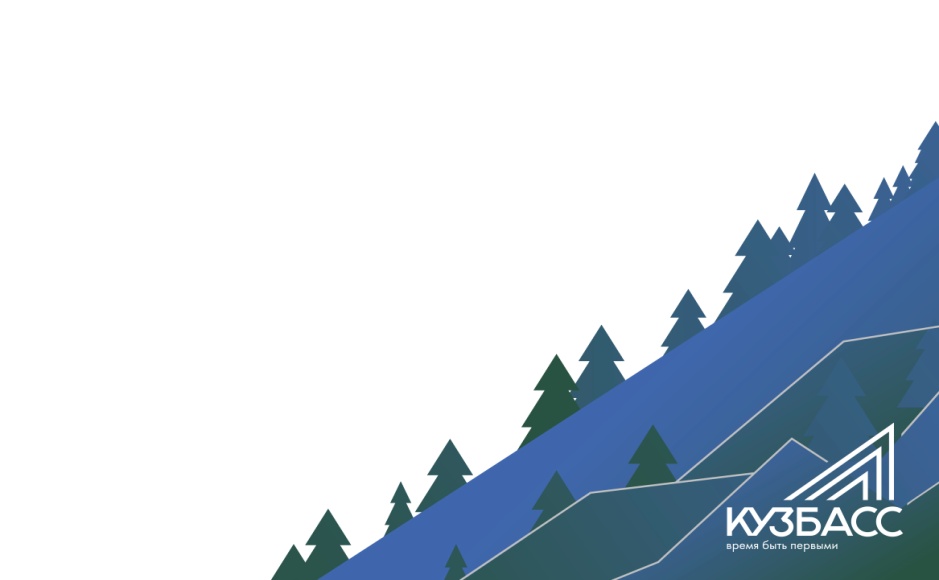